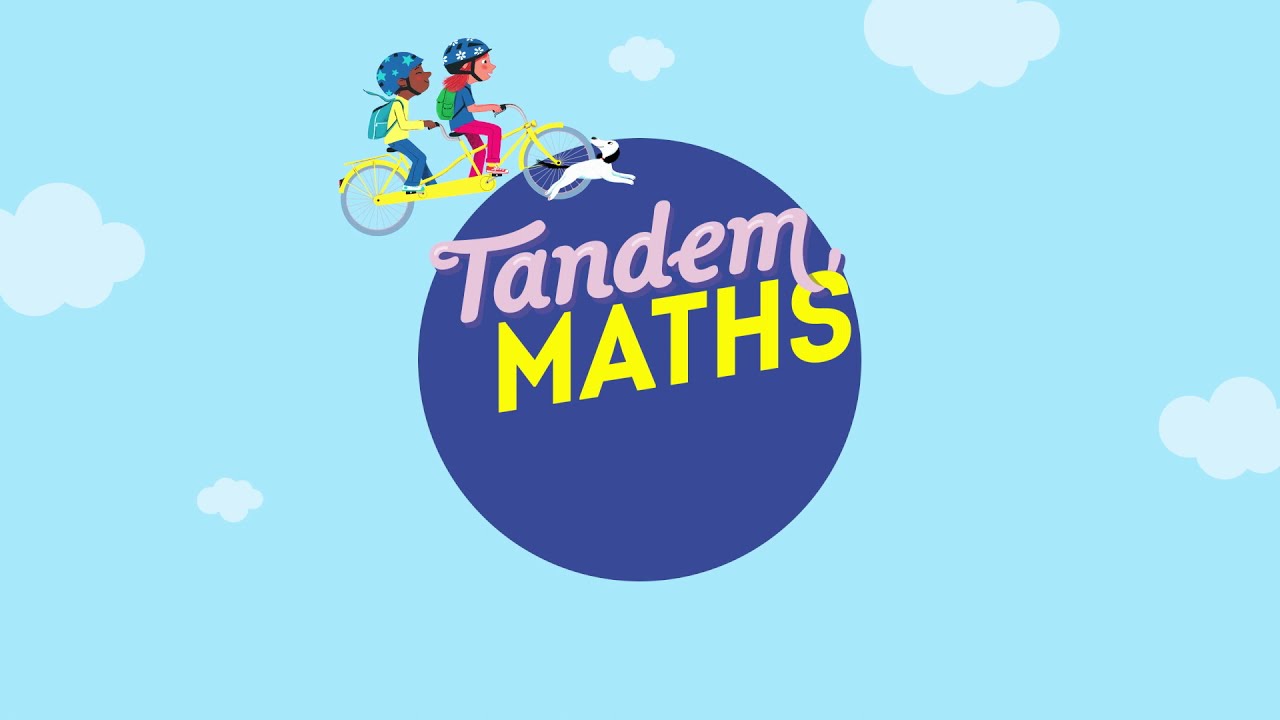 Période 3
Semaine 5
Lundi
www.maitresseherisson.com
Programme de la séance
- Les figures planes :
Synthèse, retour sur la situation de référence
- Les figures planes :
Préparation à l’évaluation
www.maitresseherisson.com
Les figures planes :
Synthèse, retour sur la situation de référence
www.maitresseherisson.com
hjhjk
Figures
planes
Figures planes : synthèse
www.maitresseherisson.com
hjhjk
CERCLE
Figures
planes
Figures planes : synthèse
www.maitresseherisson.com
hjhjk
CERCLE
Figures
planes
Figures planes : synthèse
www.maitresseherisson.com
hjhjk
CERCLE
TRIANGLES
Figures
planes
Figures planes : synthèse
www.maitresseherisson.com
hjhjk
CERCLE
TRIANGLES
quelconque
Figures
planes
Figures planes : synthèse
www.maitresseherisson.com
hjhjk
CERCLE
TRIANGLES
quelconque
Figures
planes
Figures planes : synthèse
rectangle
www.maitresseherisson.com
hjhjk
CERCLE
TRIANGLES
quelconque
Figures
planes
Figures planes : synthèse
rectangle
www.maitresseherisson.com
hjhjk
CERCLE
TRIANGLES
quelconque
Figures
planes
Figures planes : synthèse
QUADRILATÈRES
rectangle
www.maitresseherisson.com
hjhjk
CERCLE
TRIANGLES
quelconque
Figures
planes
carré
Figures planes : synthèse
QUADRILATÈRES
rectangle
www.maitresseherisson.com
hjhjk
CERCLE
TRIANGLES
quelconque
Figures
planes
carré
Figures planes : synthèse
QUADRILATÈRES
rectangle
www.maitresseherisson.com
hjhjk
CERCLE
TRIANGLES
quelconque
Figures
planes
rectangle
carré
Figures planes : synthèse
QUADRILATÈRES
rectangle
www.maitresseherisson.com
hjhjk
CERCLE
TRIANGLES
quelconque
Figures
planes
rectangle
carré
Figures planes : synthèse
QUADRILATÈRES
rectangle
www.maitresseherisson.com
hjhjk
CERCLE
TRIANGLES
quelconque
Figures
planes
rectangle
Règle et
équerre
carré
Figures planes : synthèse
QUADRILATÈRES
rectangle
www.maitresseherisson.com
hjhjk
CERCLE
TRIANGLES
quelconque
Figures
planes
rectangle
Règle et
équerre
carré
Figures planes : synthèse
QUADRILATÈRES
rectangle
www.maitresseherisson.com
hjhjk
CERCLE
TRIANGLES
quelconque
Figures
planes
rectangle
Règle et
équerre
carré
Figures planes : synthèse
QUADRILATÈRES
rectangle
www.maitresseherisson.com
hjhjk
CERCLE
TRIANGLES
quelconque
Compas
Figures
planes
rectangle
Règle et
équerre
carré
Figures planes : synthèse
QUADRILATÈRES
rectangle
www.maitresseherisson.com
hjhjk
CERCLE
TRIANGLES
quelconque
Compas
Figures
planes
rectangle
Règle et
équerre
carré
Figures planes : synthèse
QUADRILATÈRES
rectangle
www.maitresseherisson.com
Manuel p.120
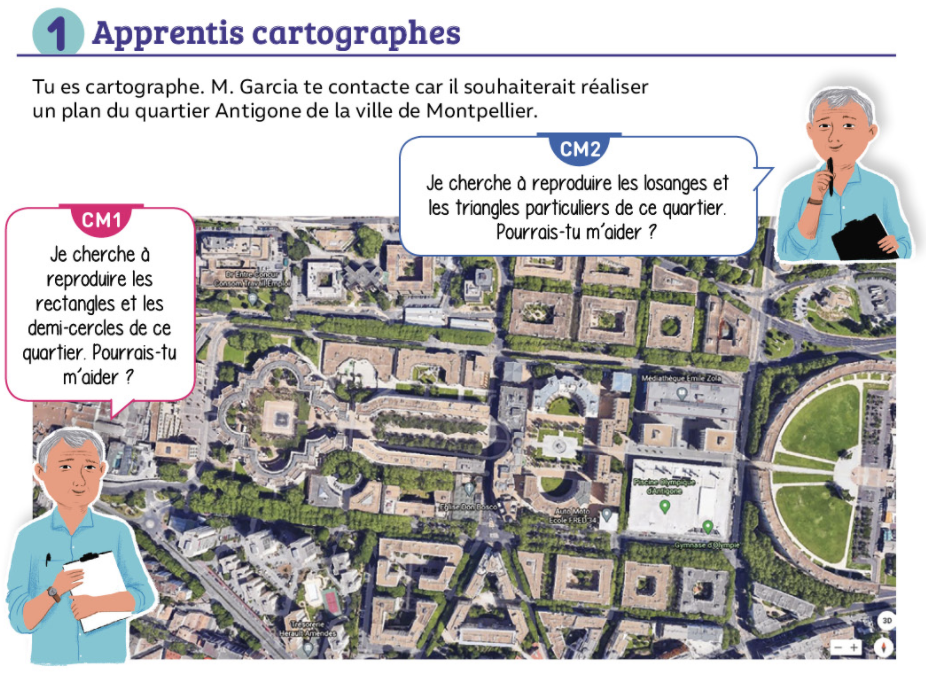 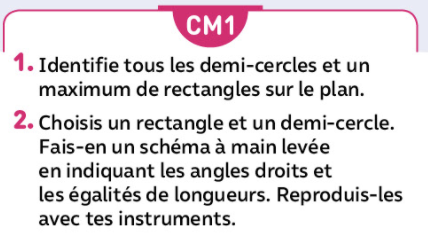 Figures planes : retour sur la situation de référence
www.maitresseherisson.com
Programme de la séance
Les figures planes :
Préparation à l’évaluation
www.maitresseherisson.com
Figures planes : entraînement à l’évaluation
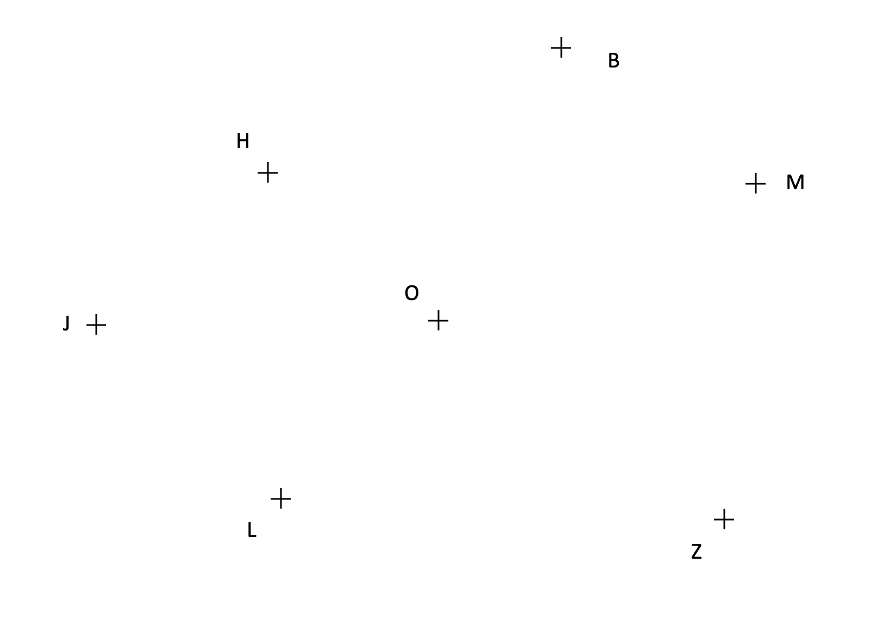 A. Sur la figure suivante, utilise ta règle graduée pour déterminer quels points sont sur le même cercle de centre O. 
Les points qui sont sur le même cercle de centre O sont …….................................. . 
b. Vérifie ta réponse à la question a. en traçant le cercle. 
c. Sans ta règle graduée, que peux-tu dire de la longueur OZ par rapport au rayon du cercle ? 
……………..................................................................................................................................……………..
CM1
www.maitresseherisson.com
Figures planes : entraînement à l’évaluation
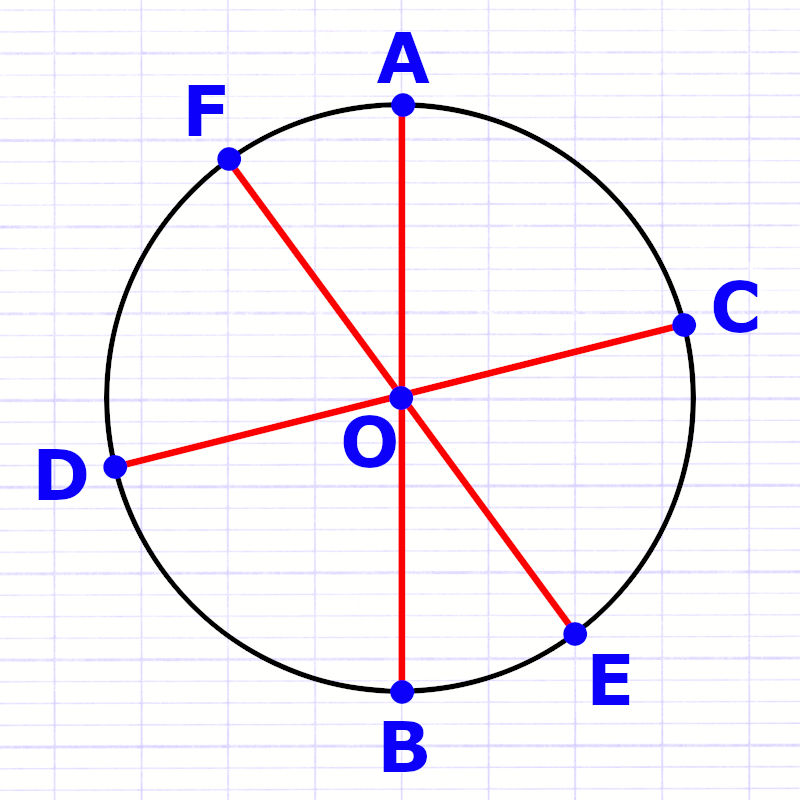 - Nomme un rayon du cercle

- Nomme un diamètre du cercle

- Comment s’appelle le point O ?

- Que peut-on dire des points appartenant au cercle par rapport à O ?
CM1
www.maitresseherisson.com
Figures planes : entraînement à l’évaluation
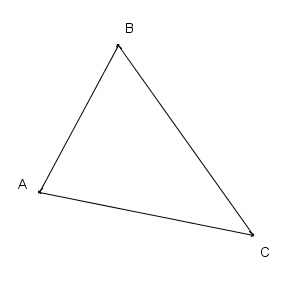 Le point A est un …................…… du triangle ABC et [AB] est un …...................…….. .
Le triangle ABC est un triangle …...................…………. car ………….........................................…………….………. .
CM1
www.maitresseherisson.com
Figures planes : entraînement à l’évaluation
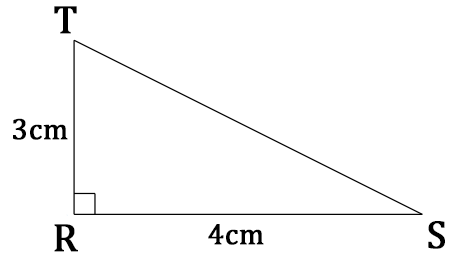 Le triangle TRS est un triangle

…………………………….. car

…………………………………………

……………………………………….
CM1
www.maitresseherisson.com
Figures planes : entraînement à l’évaluation
Construis à main levée puis avec les instruments le triangle JKL rectangle en K tel que JK = 6 cm et  JL = 8 cm.
CM1
www.maitresseherisson.com
Figures planes : entraînement à l’évaluation
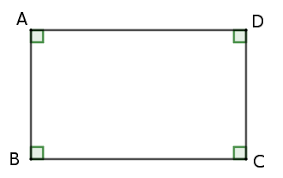 Le quadrilatère ABCD est un …..................……….…. car……………................................................……..……………................................................……...…………… .
Le quadrilatère IJKL est un ……...................………….. car………...............................................………................................................……...………………………………. .
CM1
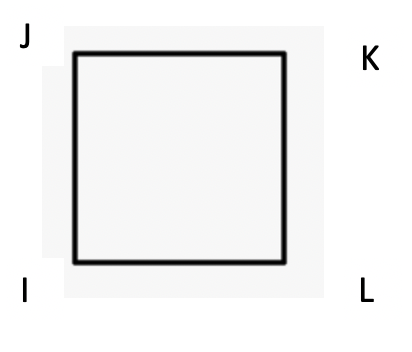 www.maitresseherisson.com
Figures planes : entraînement à l’évaluation
Construis à main levée puis avec les instruments le rectangle ABCD de longueur AB = 7 cm et de largeur CD = 4 cm
CM1
www.maitresseherisson.com
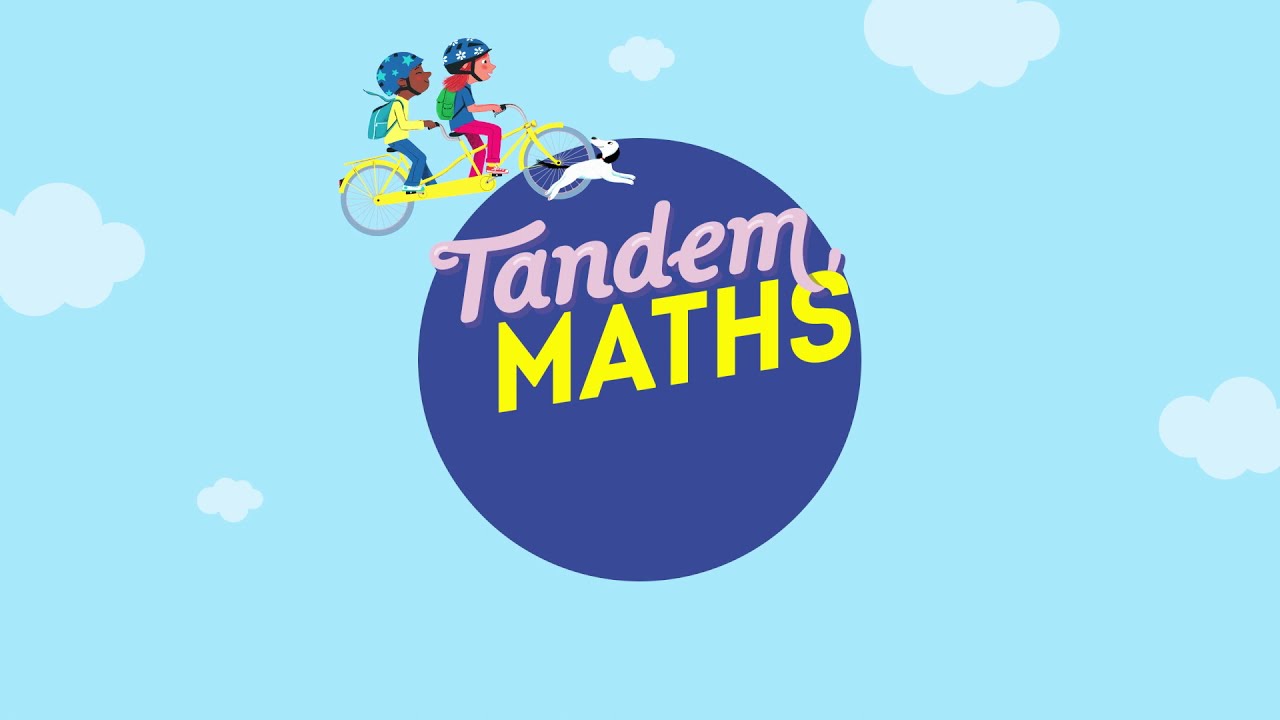 Période 3
Semaine 5
Mardi
www.maitresseherisson.com
Programme de la séance
- Les figures planes :
Évaluation
- Calcul : Entraînement
www.maitresseherisson.com
Les figures planes :
Évaluation
www.maitresseherisson.com
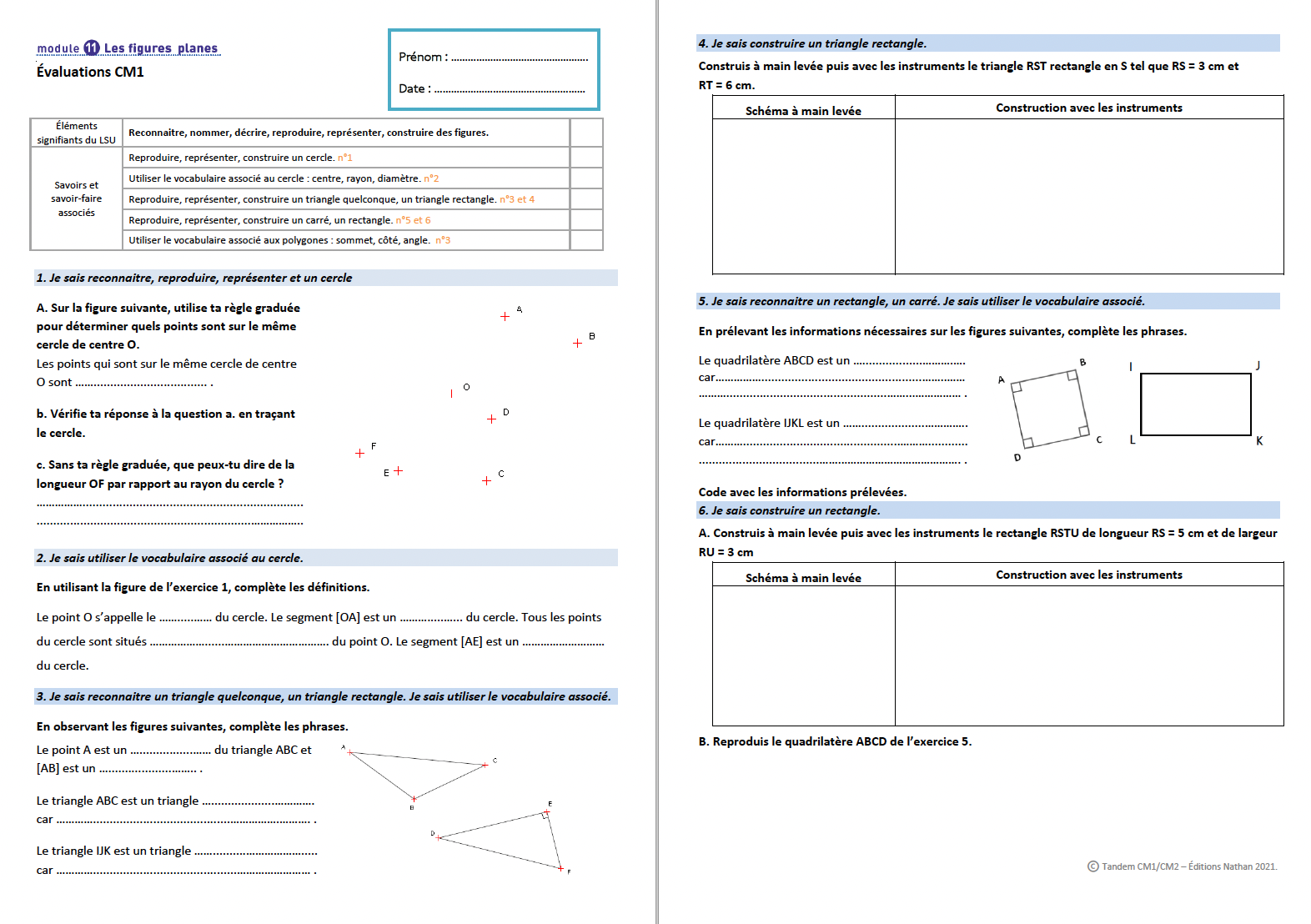 CM1
www.maitresseherisson.com
Calcul posé
3 456 + 768		8 769 - 2 945
674 x 72			256 x 349
786 : 7			5 645 : 5
www.maitresseherisson.com
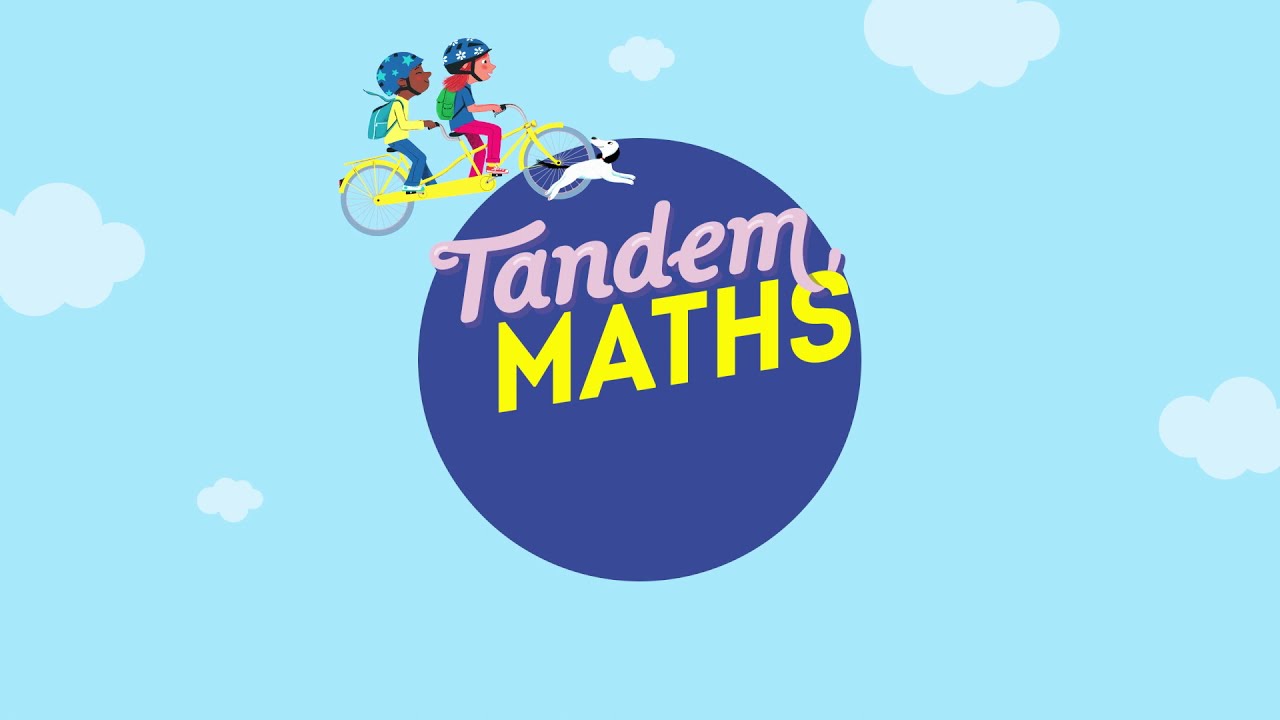 Période 3
Semaine 5
Jeudi
www.maitresseherisson.com
Programme de la séance
- Les angles : Mission 1
www.maitresseherisson.com
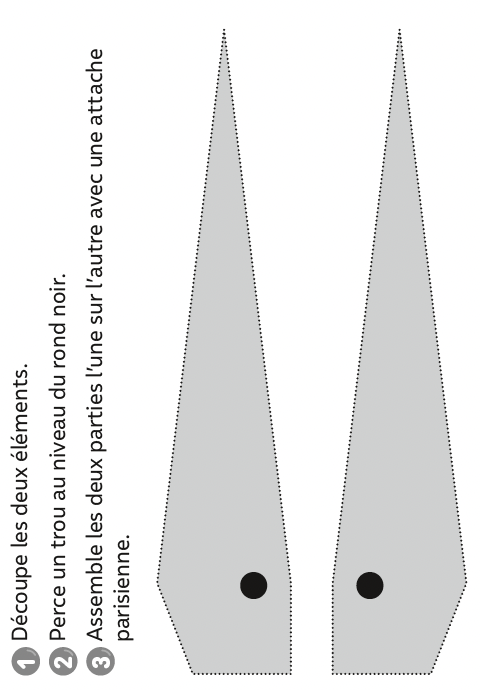 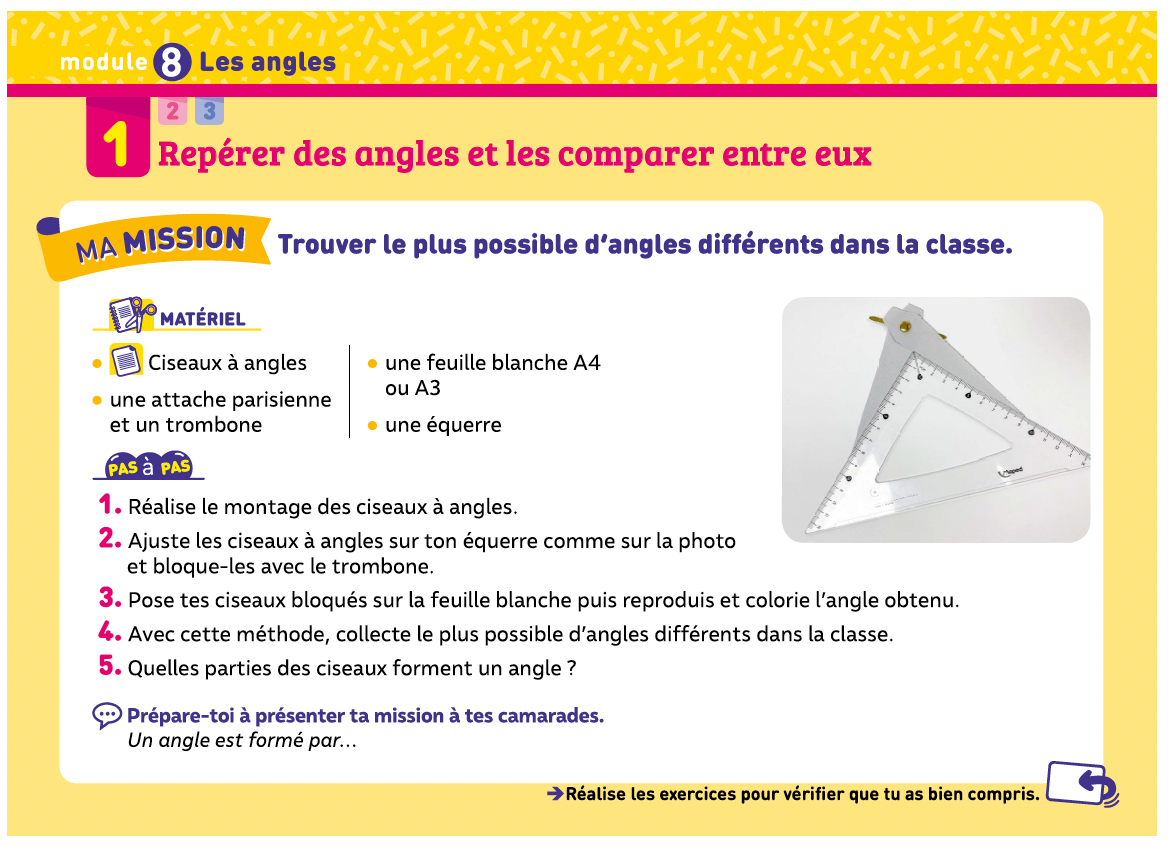 CM1
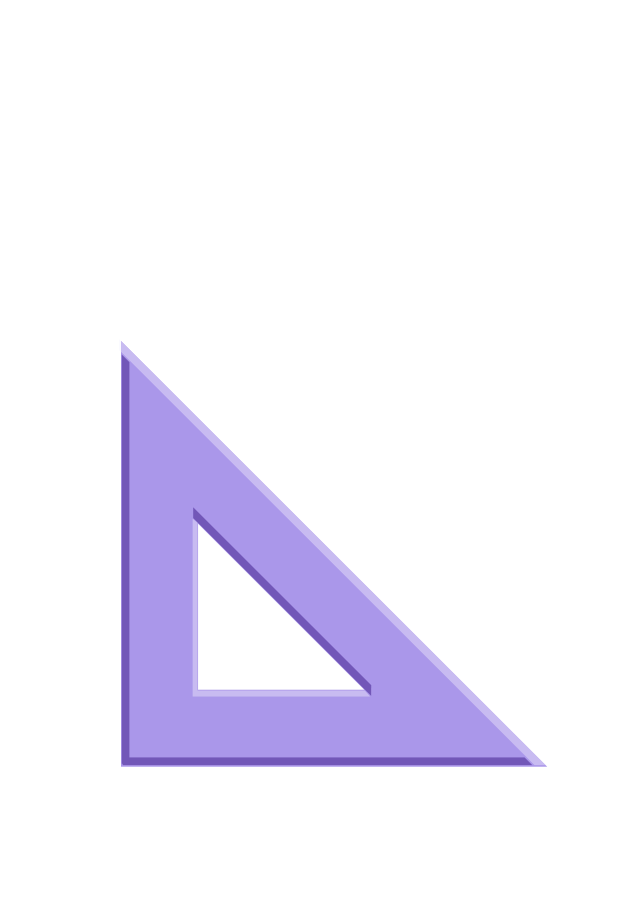 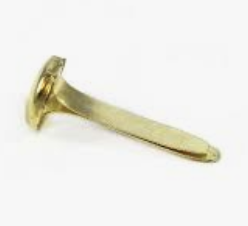 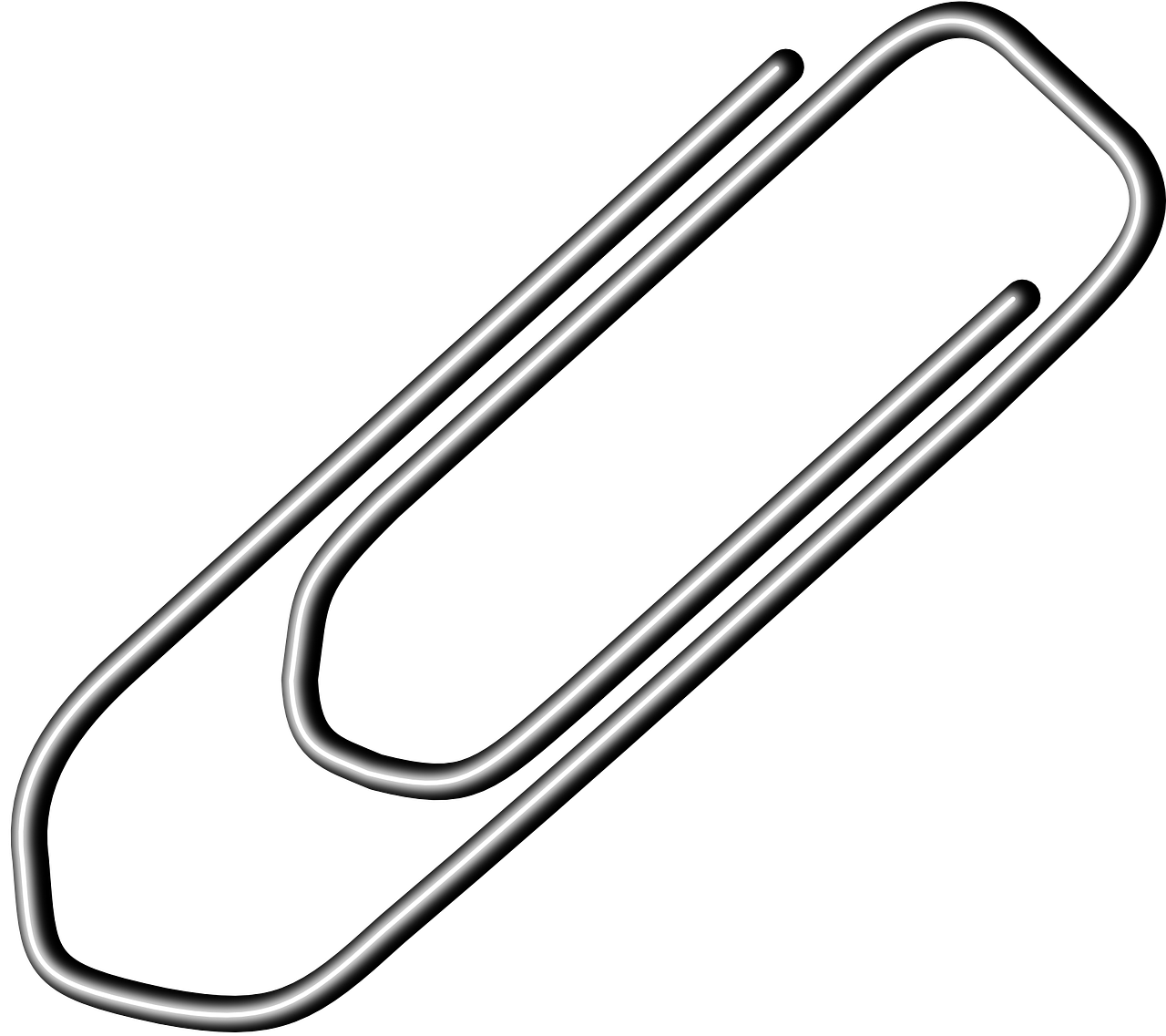 Les angles : Mission 1
www.maitresseherisson.com
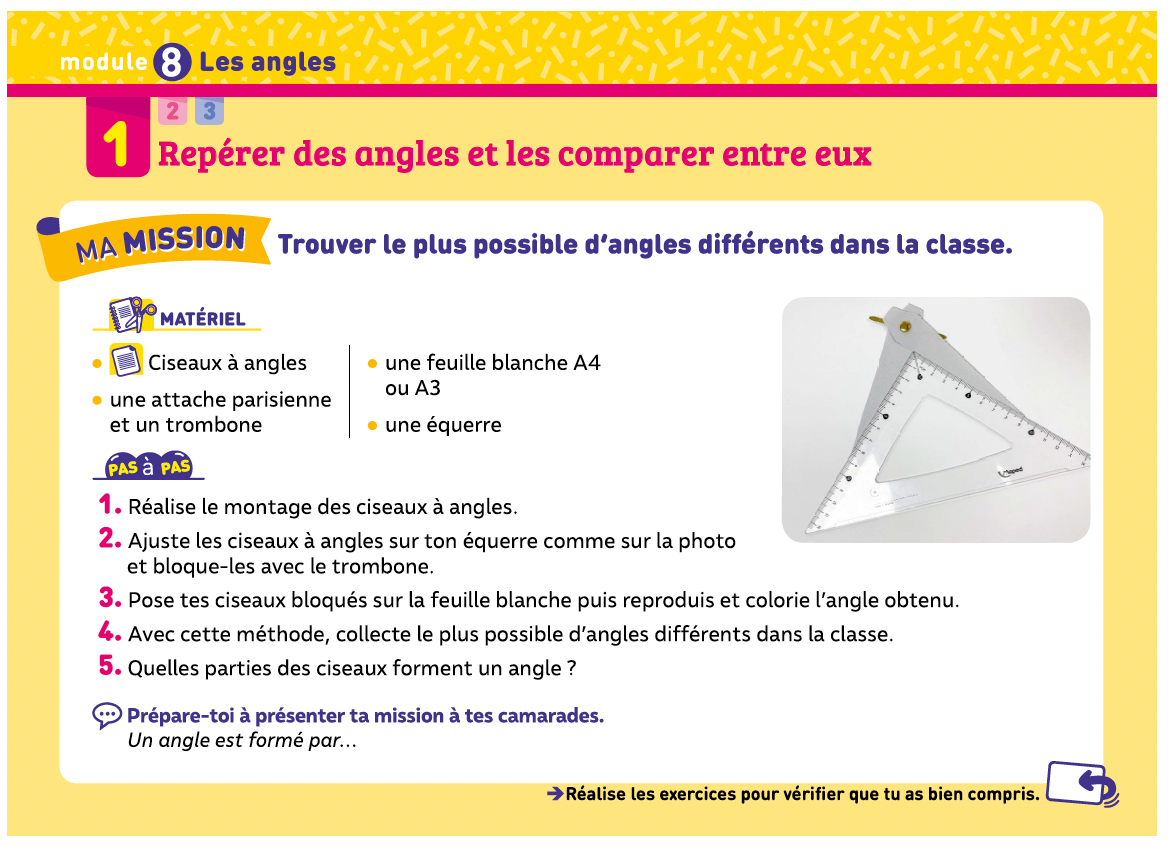 CM1
Les angles : Mission 1
Vous allez d’abord, comme demandé dans le 1. fabriquer vos ciseaux à angle.
www.maitresseherisson.com
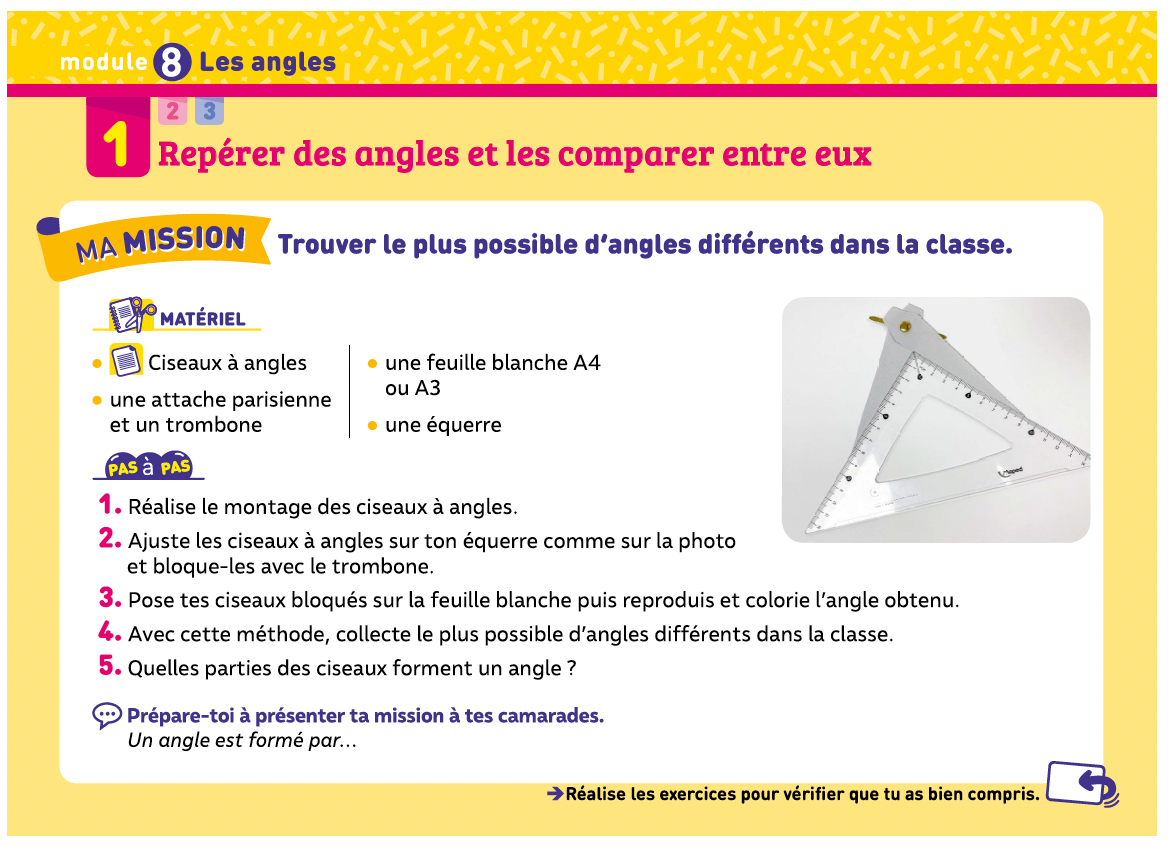 CM1
Les angles : Mission 1
Que remarquez-vous quand vous bougez les deux éléments des ciseaux ?
www.maitresseherisson.com
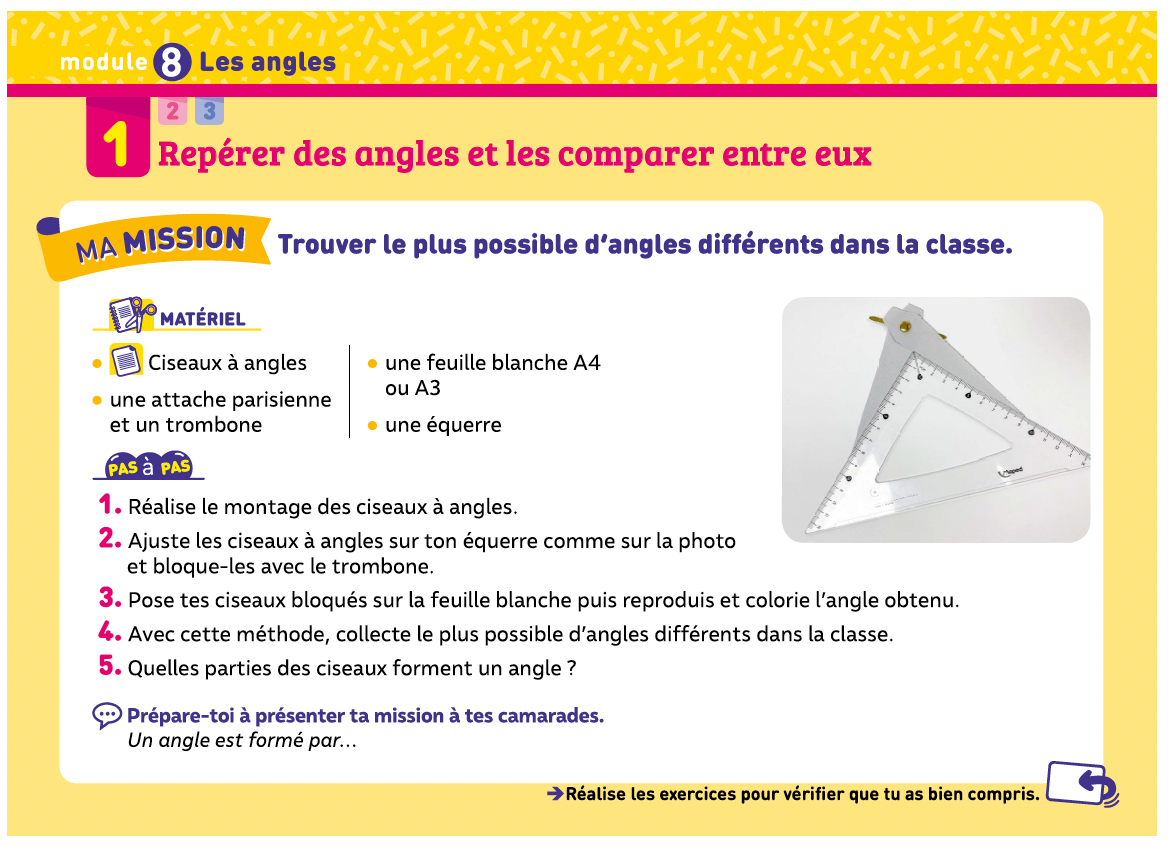 CM1
Formez avec vos ciseaux un très grand angle. Puis un très petit angle. Vous devrez trouver, en manipulant les objets autour de vous, le plus possible d’angles. Vous commencerez par les angles que forment deux côtés de votre équerre.
Les angles : Mission 1
www.maitresseherisson.com
MISE EN COMMUN
CM1
Les angles : Mission 1
www.maitresseherisson.com
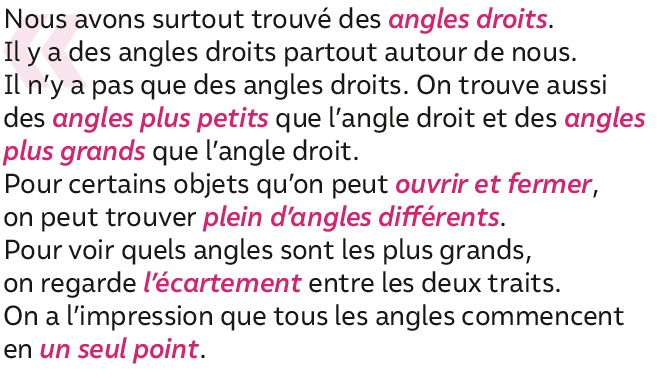 CM1
Les angles : Mission 1
www.maitresseherisson.com
CM1
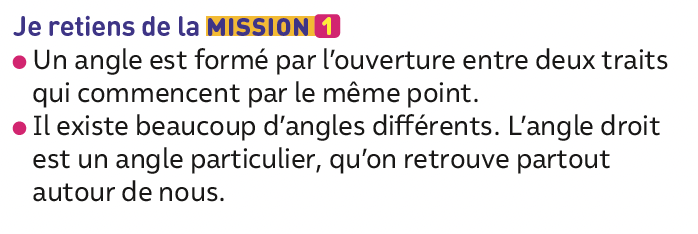 Les angles : Mission 1
www.maitresseherisson.com
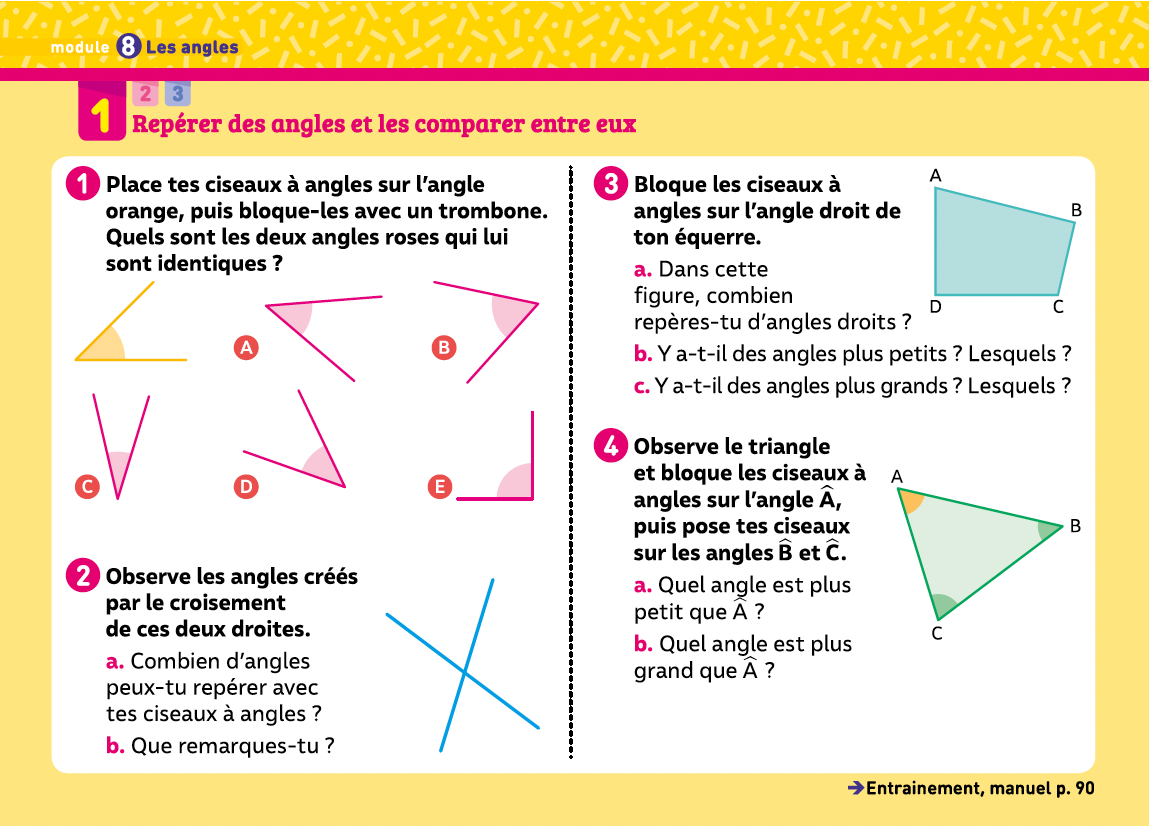 CM1
Les angles : Mission 1 - entraînement
www.maitresseherisson.com
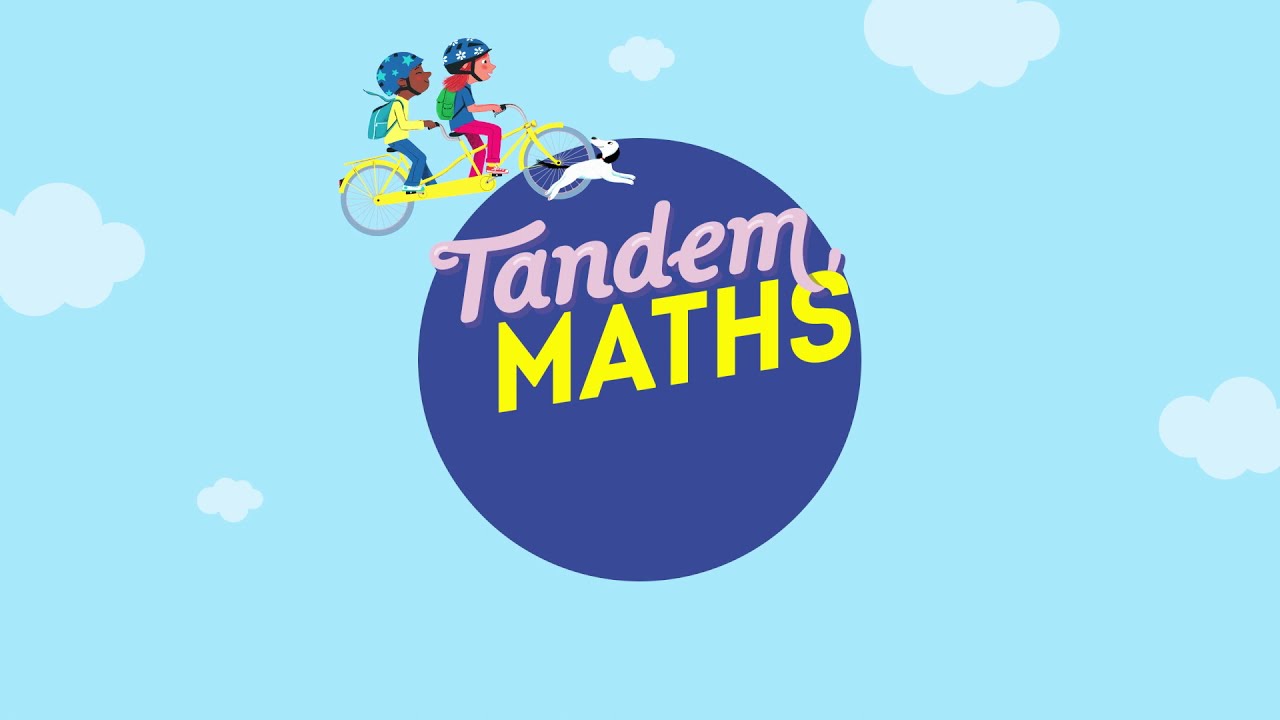 Période 3
Semaine 5
Vendredi
www.maitresseherisson.com
Programme de la séance
- Les angles : Mission 2
www.maitresseherisson.com
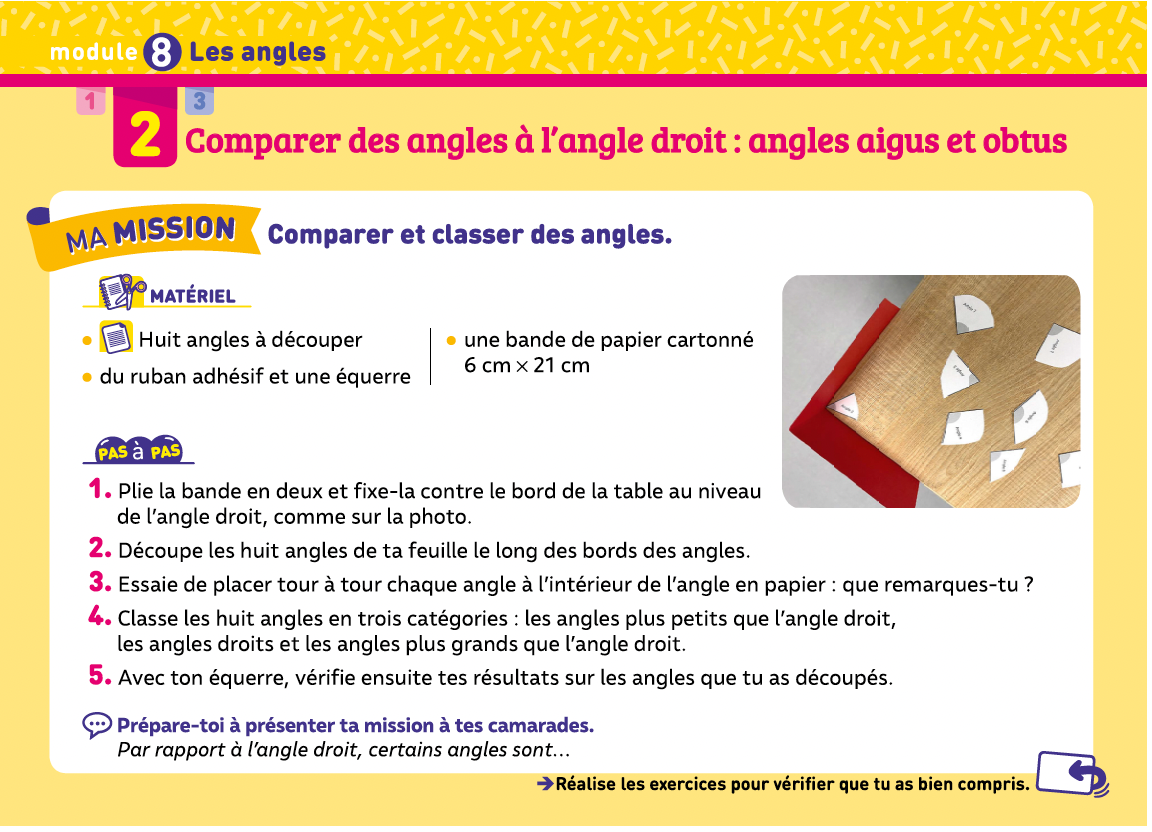 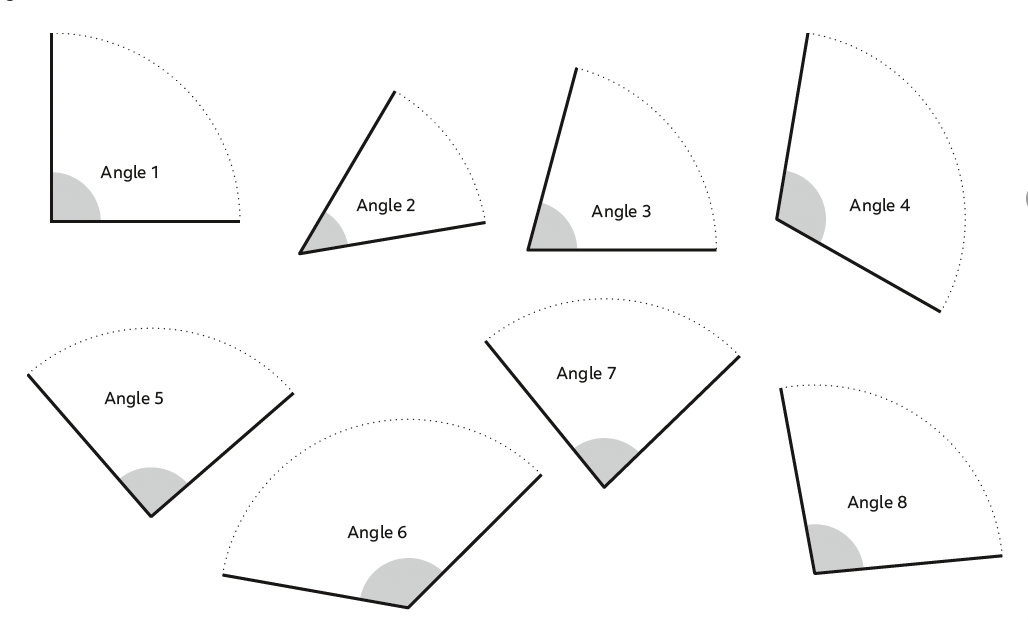 CM1
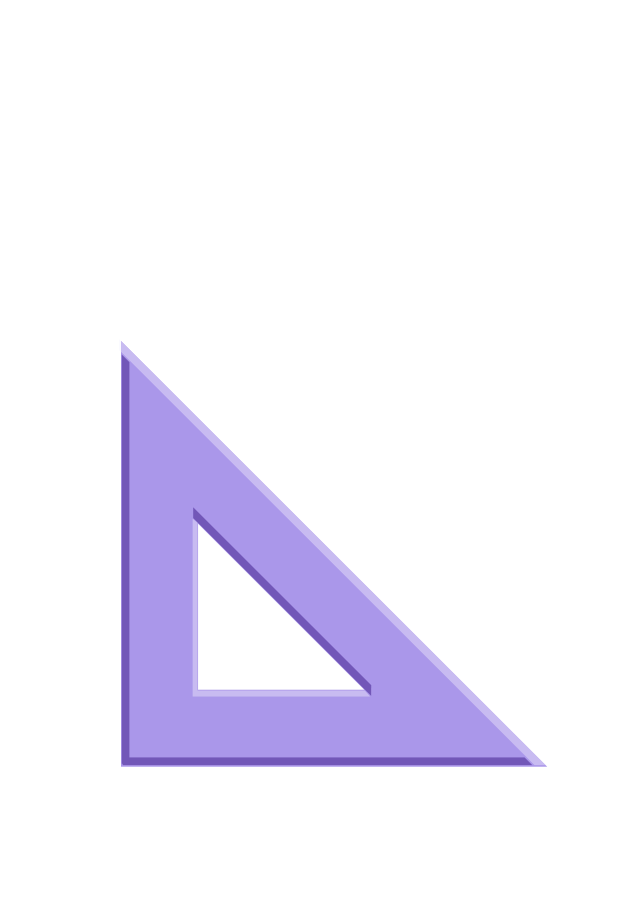 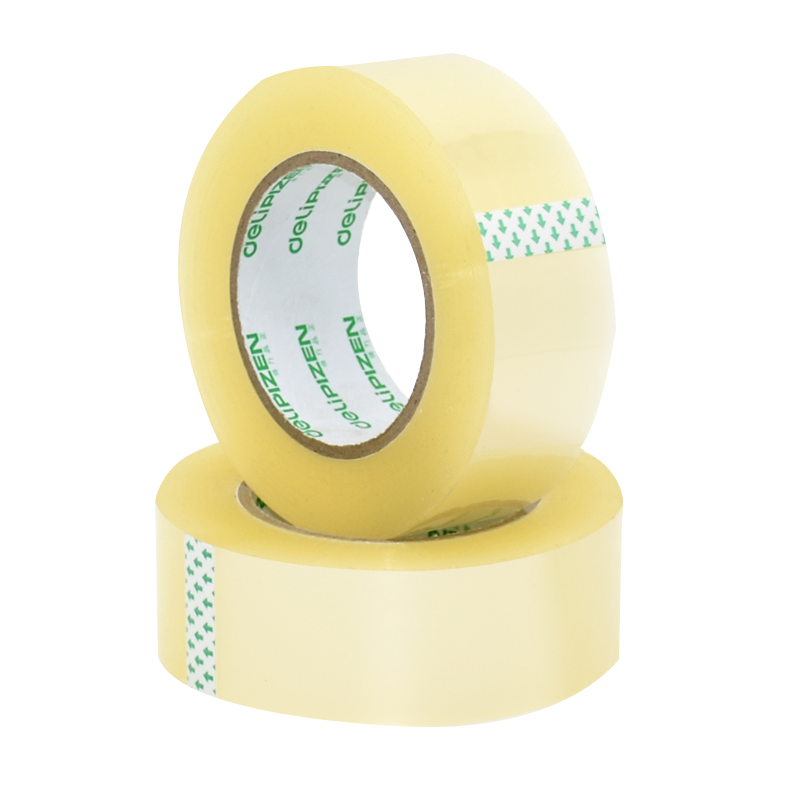 Les angles : Mission 2
www.maitresseherisson.com
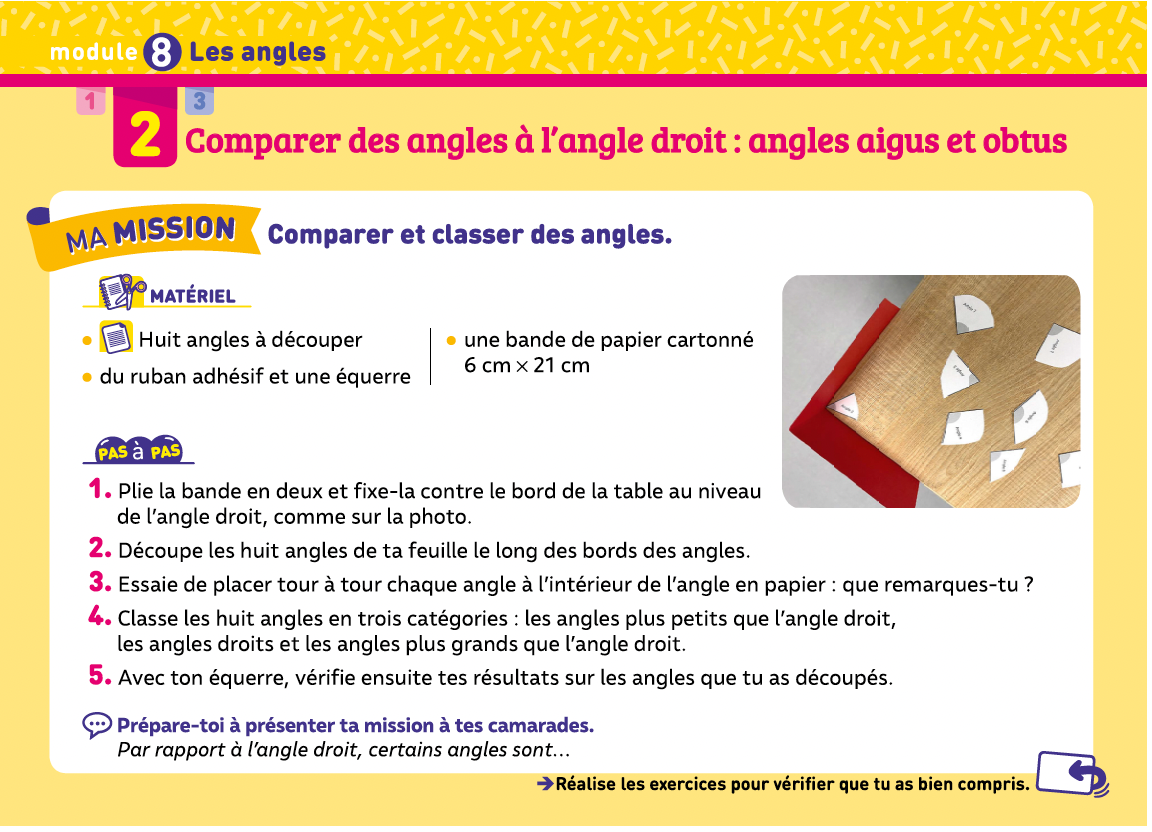 Ces angles peuvent être classés en plusieurs catégories, dont je ne vous donne pas le nom.
Auriez-vous une première idée sur un critèrede classement possible de ces angles ?
CM1
Les angles : Mission 2
www.maitresseherisson.com
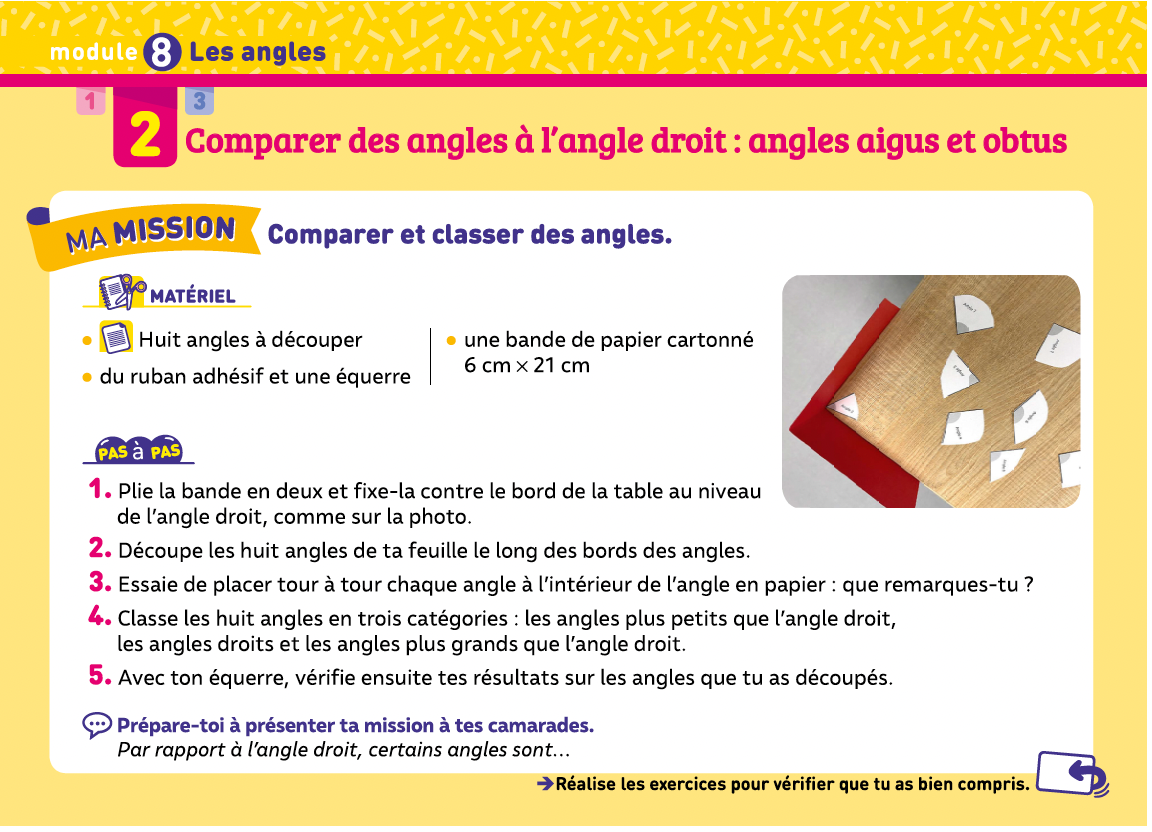 Pour comparer chacun des angles à l’angle droit,
vous n’utiliserez pas votre équerre, mais un moyen
qui permettra de faire ce tri sans vous tromper.
CM1
Les angles : Mission 2
www.maitresseherisson.com
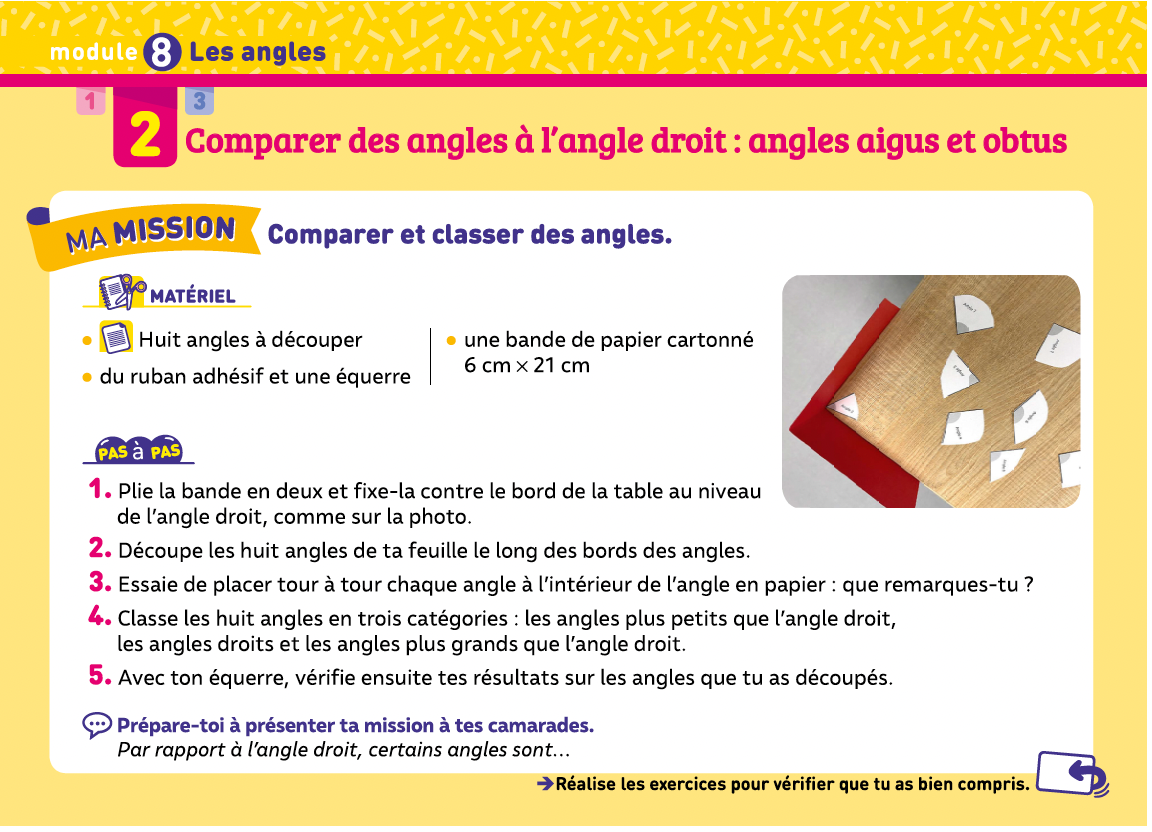 Vous aurez ensuite à écrire les résultats de votre tri.
Vous vérifierez vos résultats . l’aide d’une équerre.
CM1
Les angles : Mission 2
www.maitresseherisson.com
MISE EN COMMUN
CM1
Les angles : Mission 2
www.maitresseherisson.com
CM1
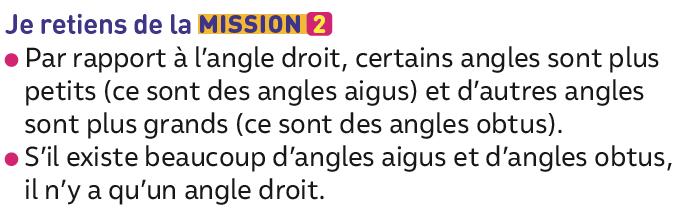 Les angles : Mission 2
www.maitresseherisson.com
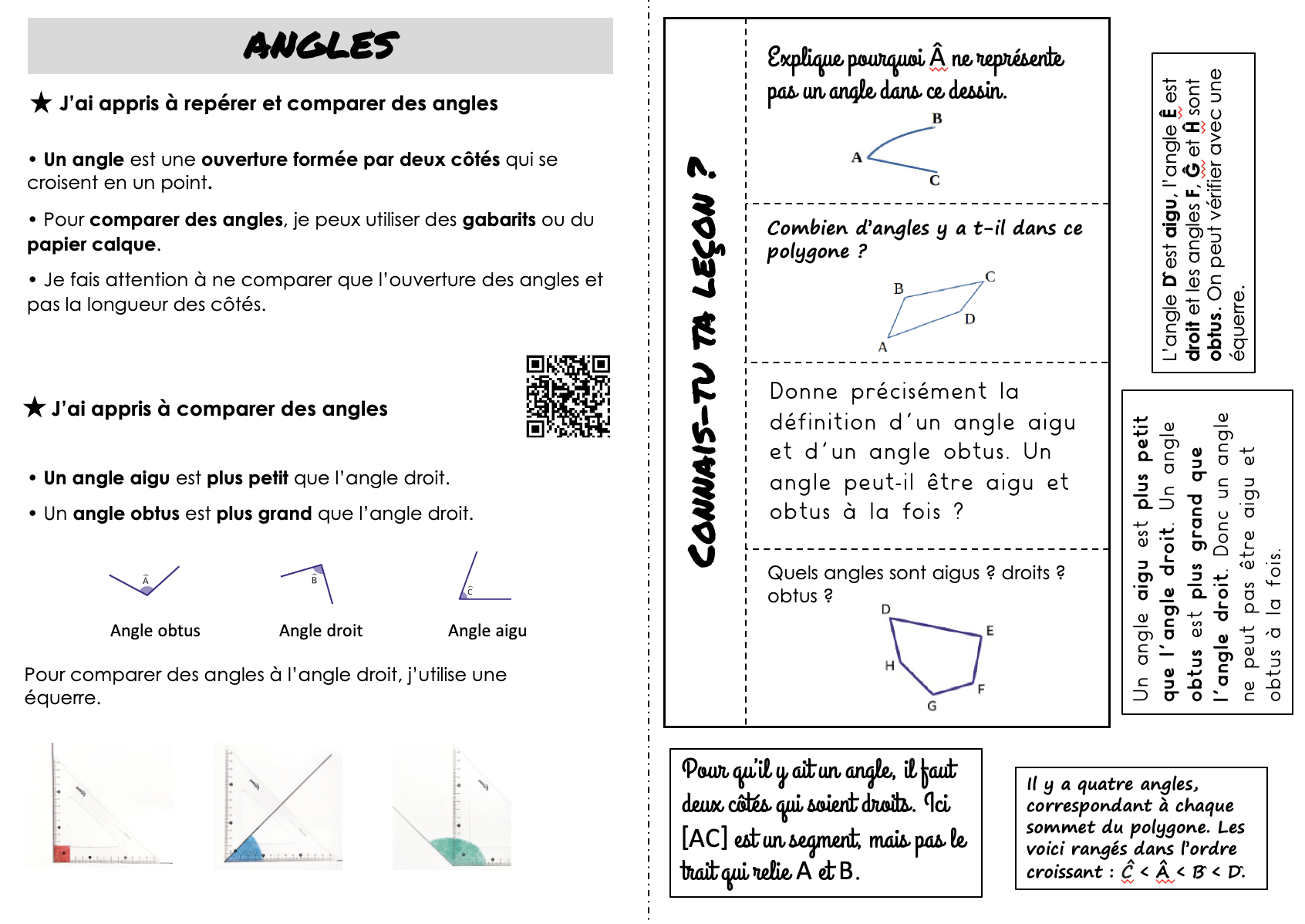 CM1
Angles : Mémo
www.maitresseherisson.com
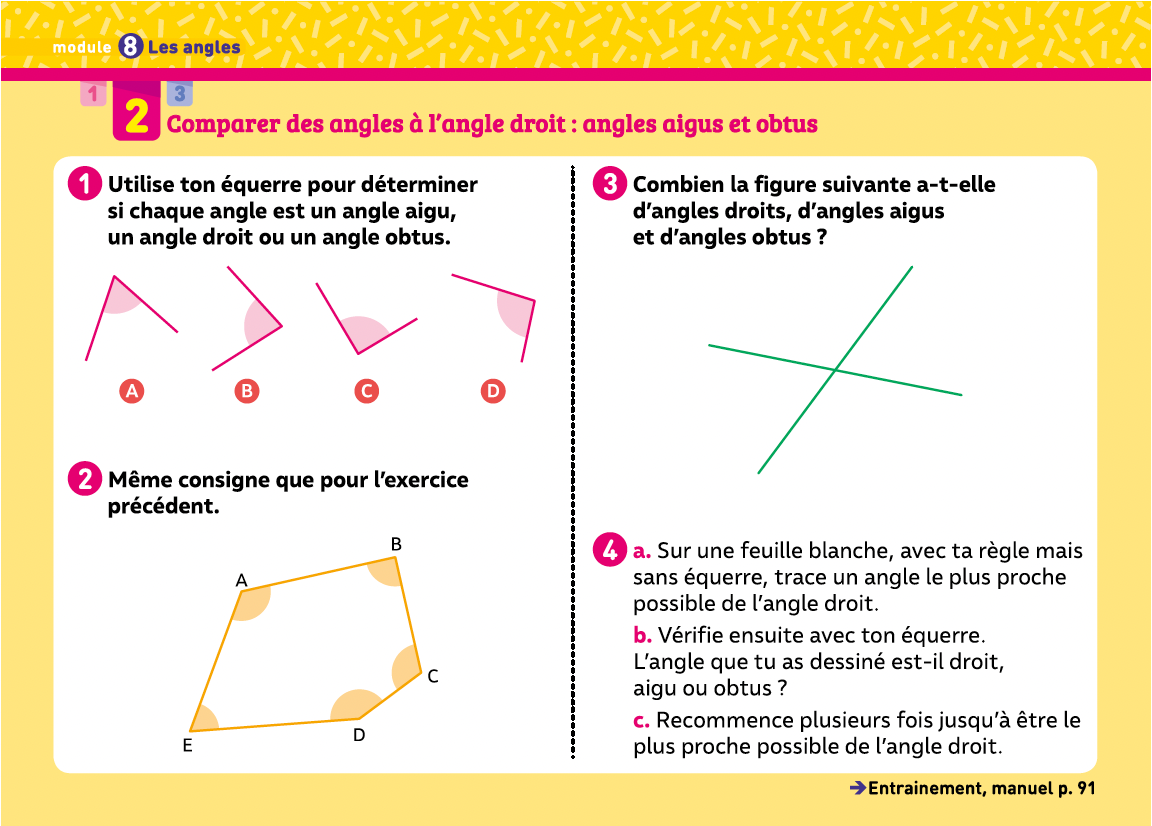 CM1
Les angles : Mission 2 - entraînement
www.maitresseherisson.com